La Grande Guerre racontée aux enfants : la littérature jeunesse sur le thème de la Première Guerre mondiale en France
Les animaux
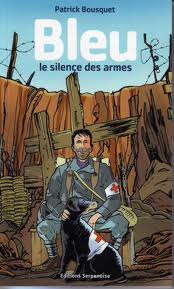 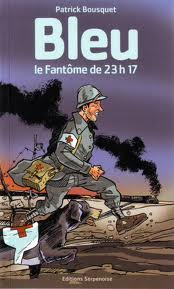 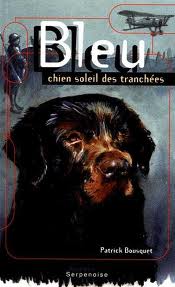 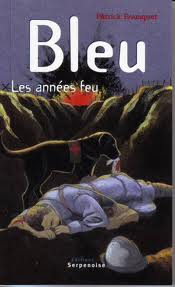 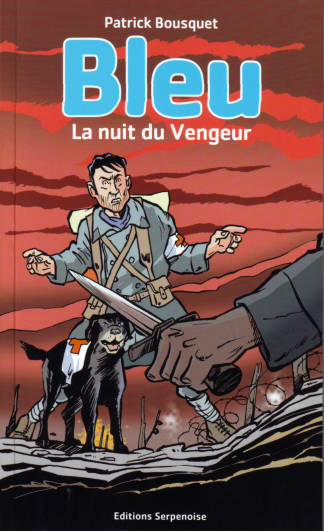 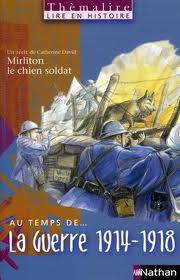 Sorti en 2009
Le  journal intime
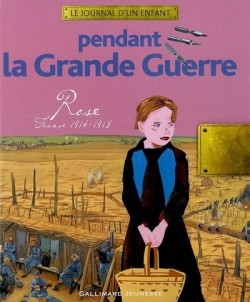 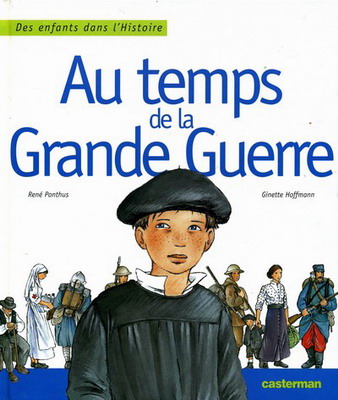 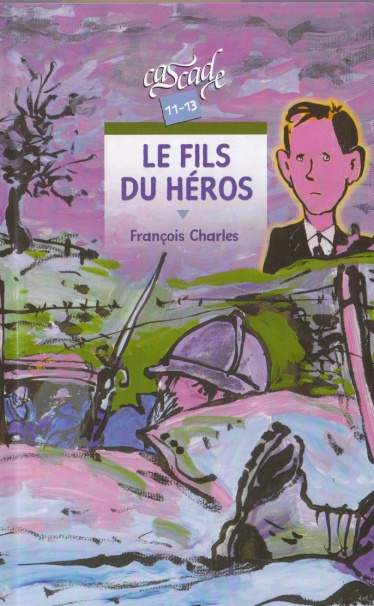 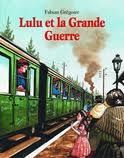 La vie des soldats : des jeunes s’engagent
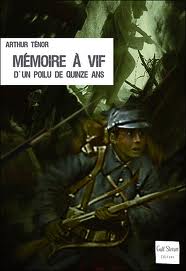 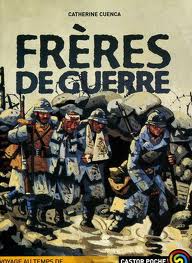 Le parcours d’autres hommes
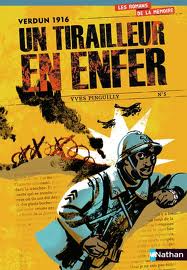 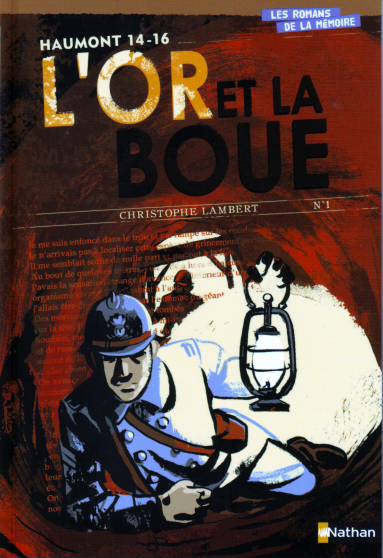 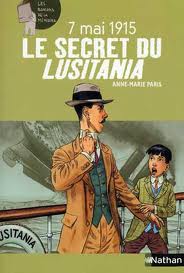 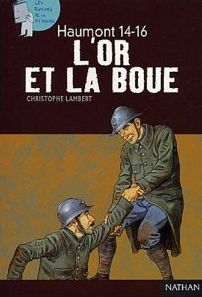 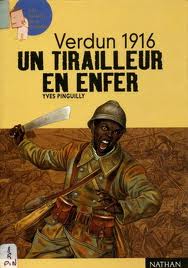 La fraternité et la camaraderie
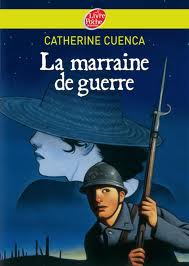 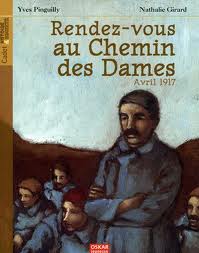 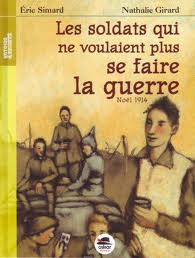 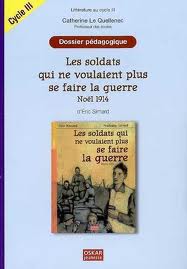 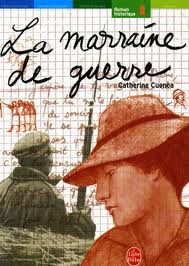 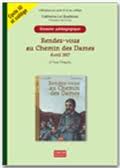 La mémoire de la guerre, le soldat inconnu
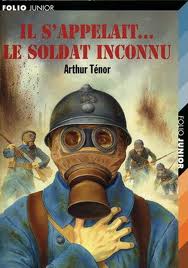 Dans les pays anglophones
L’animal, ici le cheval
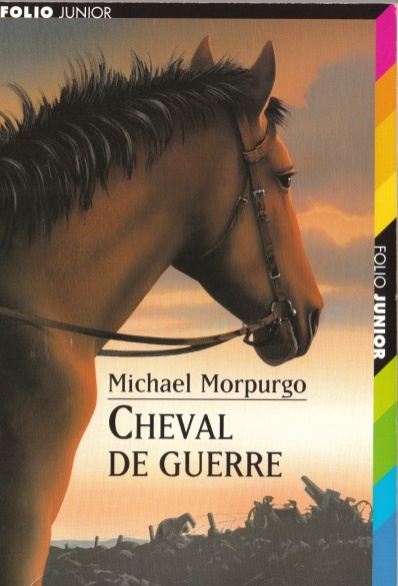 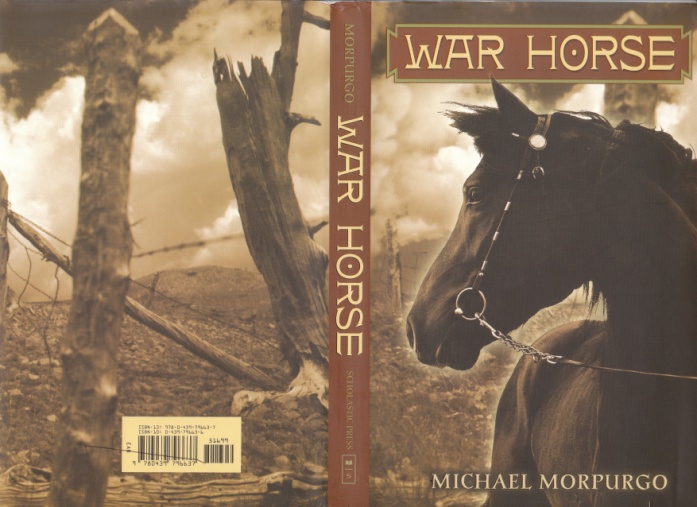 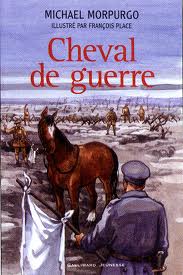 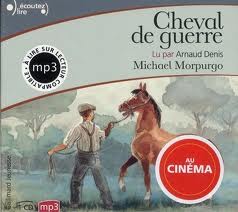 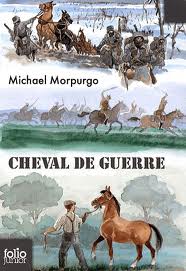 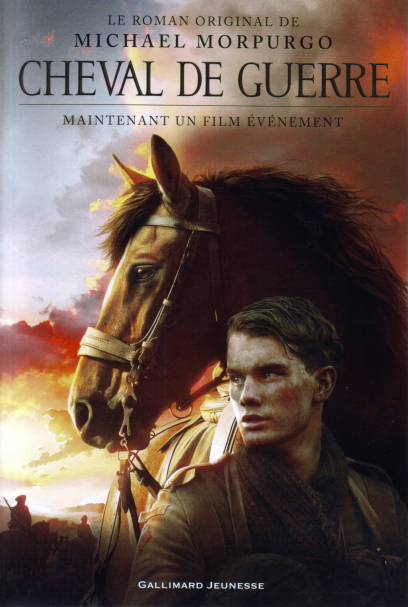 Une pièce de théâtre et un film
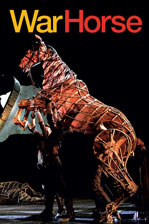 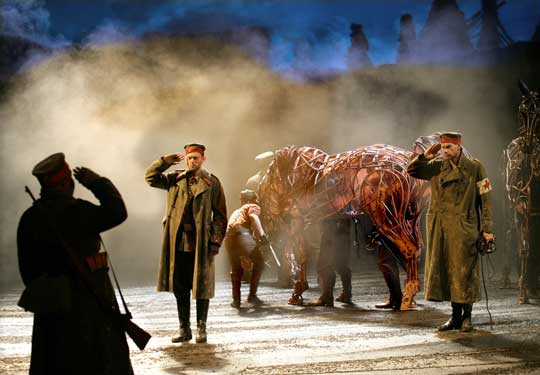 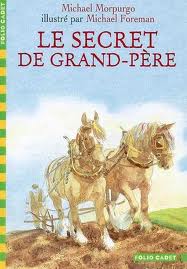 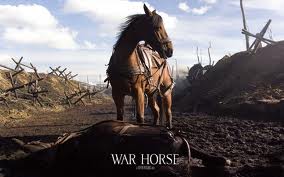 Le pacifisme
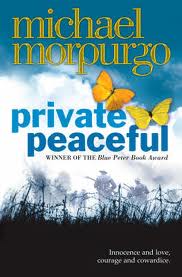 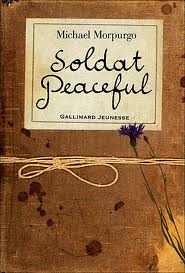 La vie des soldats alliés
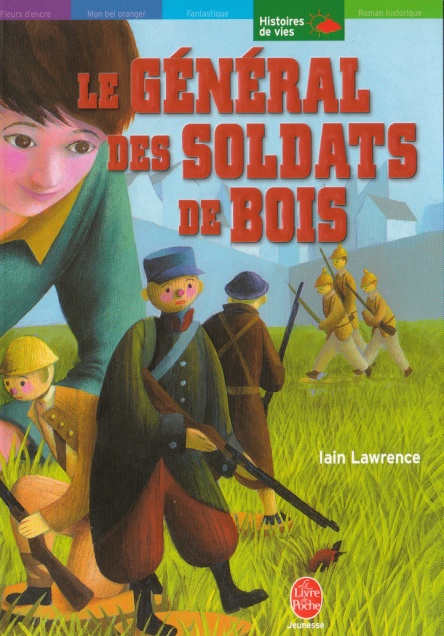 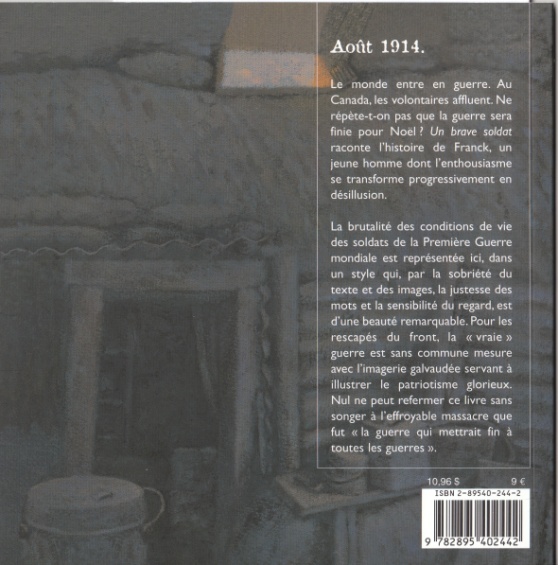 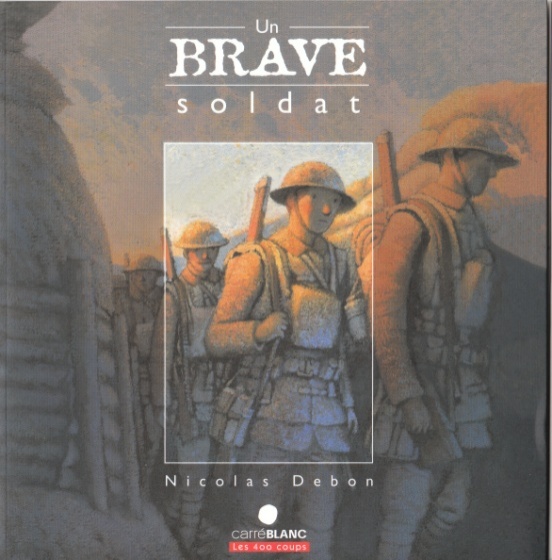 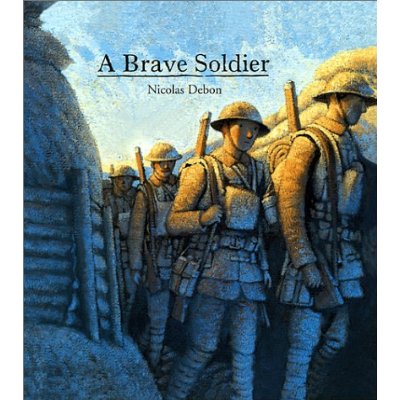 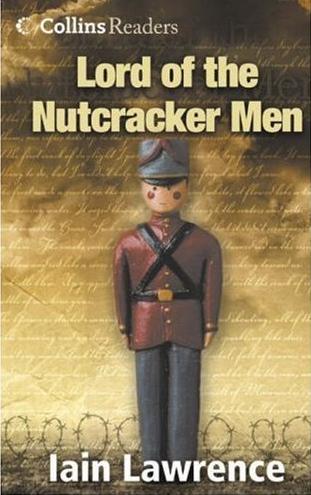 La « trêve de Noël »
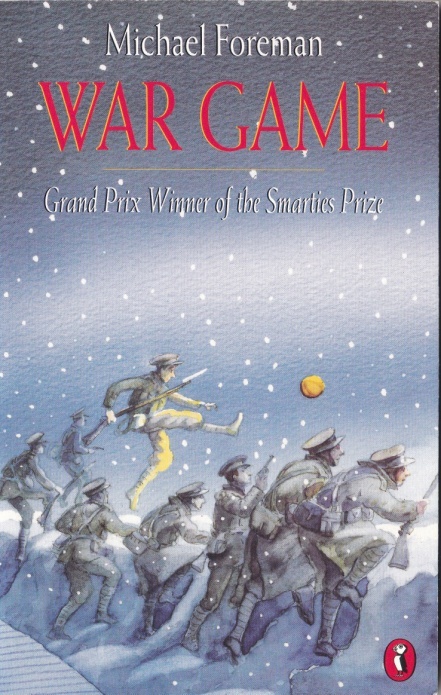 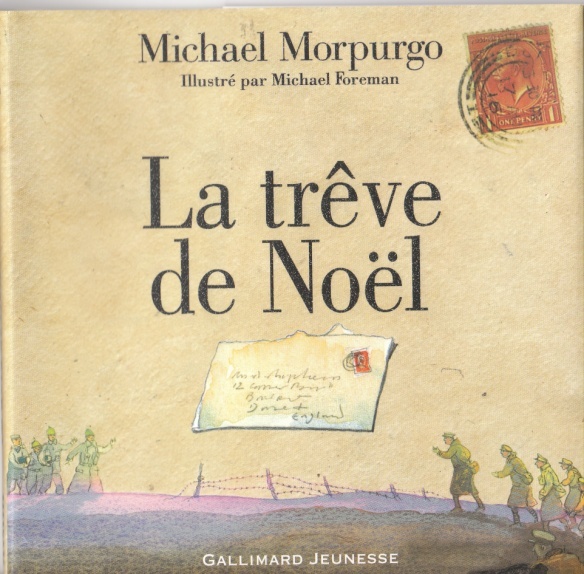 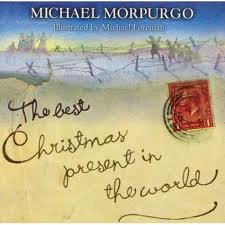 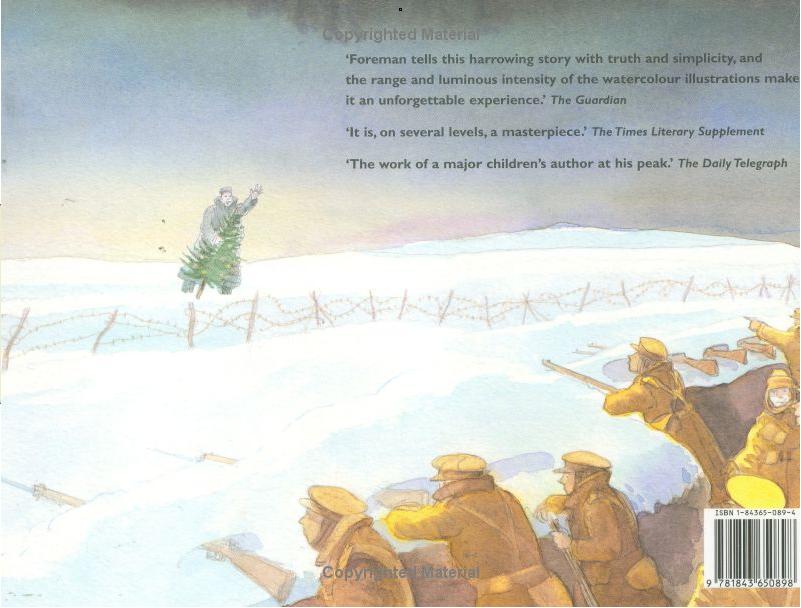 La littérature jeunesse base de travaux pluridisciplinaires
Un texte, un dessin, des animations
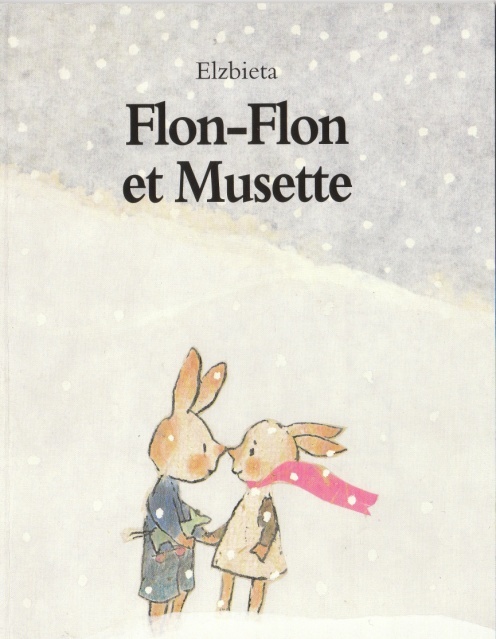 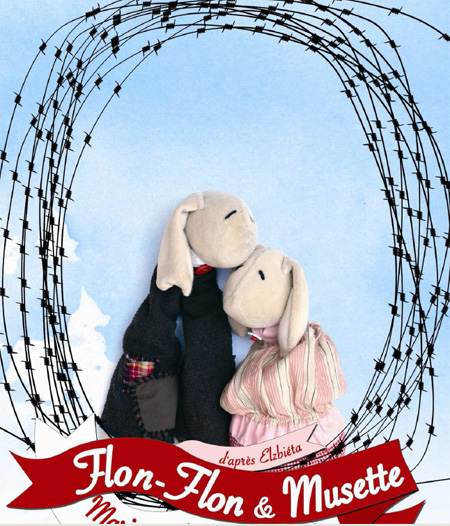 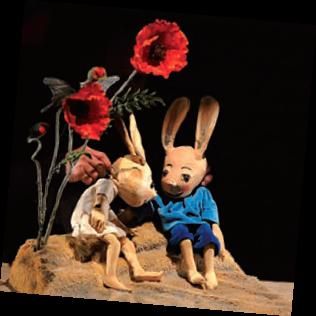 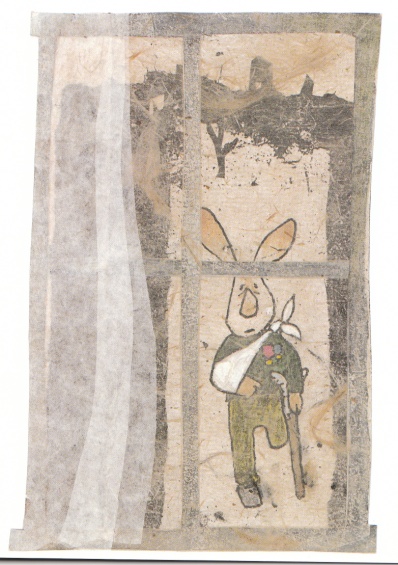 Un spectacle de marionnettes  par la Compagnie « Créature » en 2003 à Blagnac (31)
Un spectacle de marionnettes  par la Compagnie « O’Navio » de Limoges de 2003 à 2009
… et un conte musical
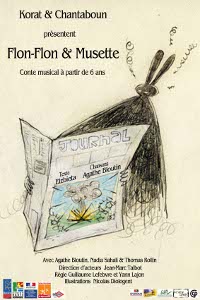 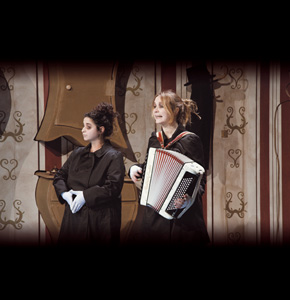 Un conte musical par Agathe Bloutin en Normandie
Zappe la guerre, un autre regard…
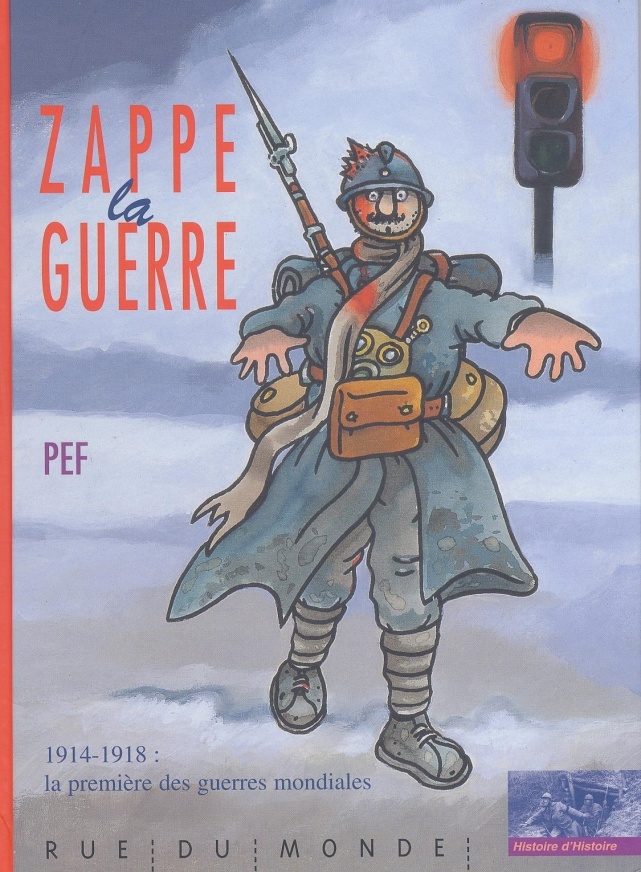 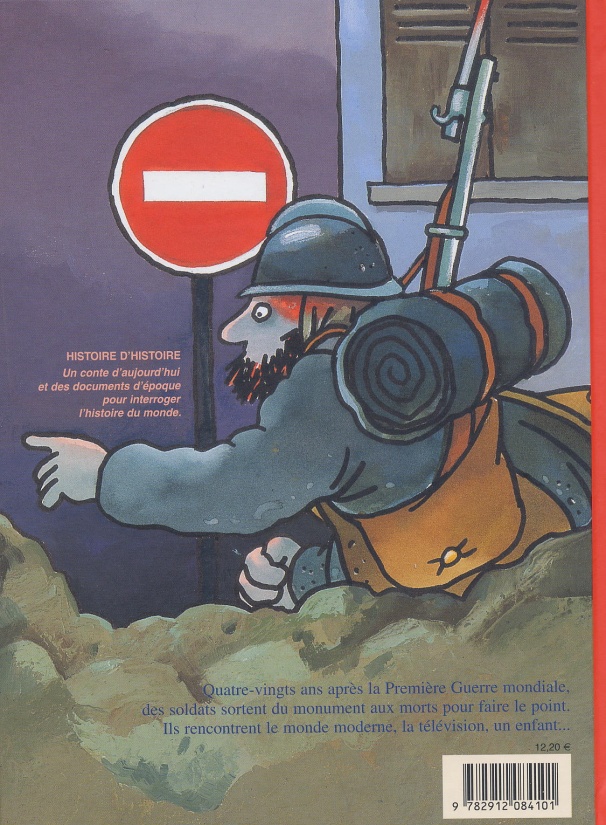 Un album, une exposition, un spectacle…
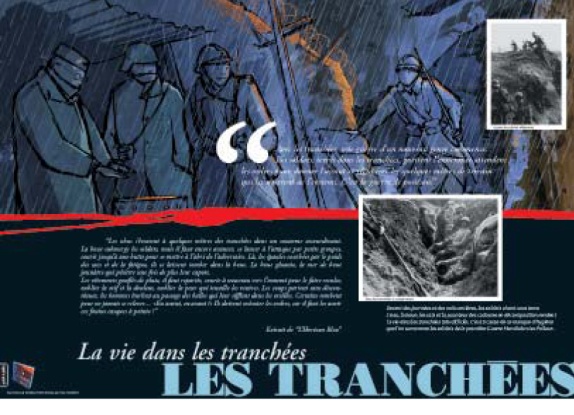 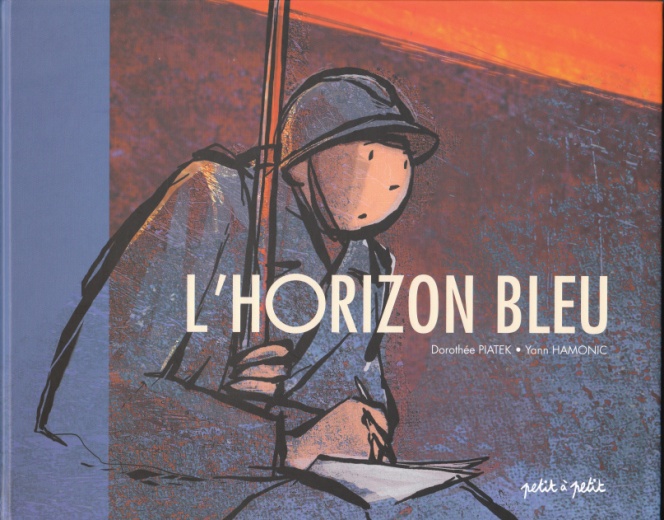 Une exposition aux éditions « Petit à Petit »
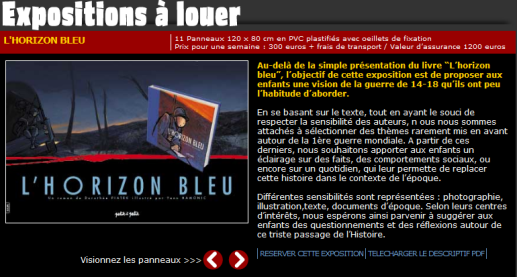 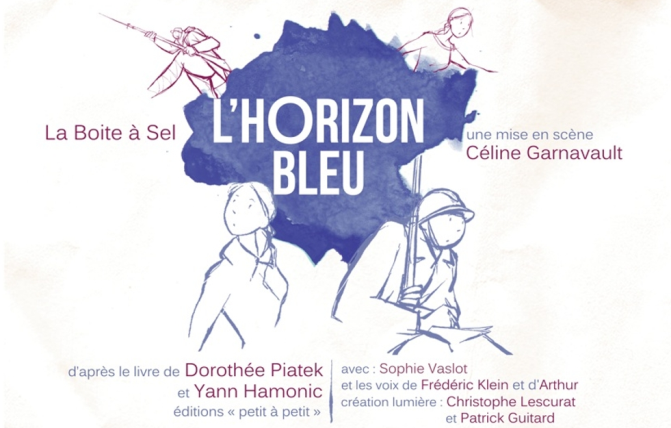 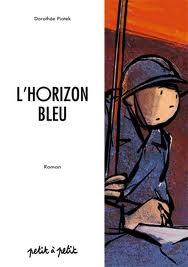 A Bordeaux, par la Compagnie  « La boîte à sel »
Ce spectacle a reçu le Label 14/18 du Conseil Général du Nord en 2008.
Encore présenté en 2011
Quelques albums récents…
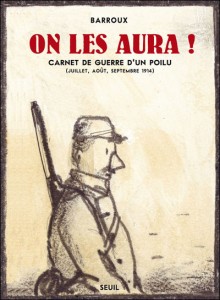 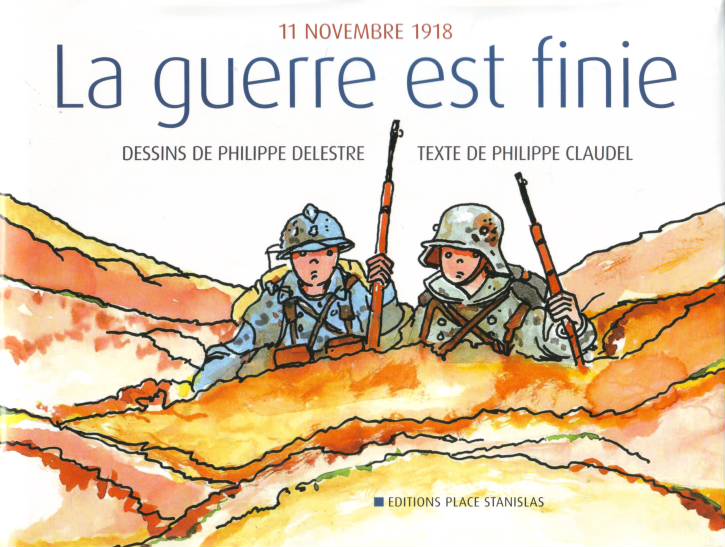 conclusion
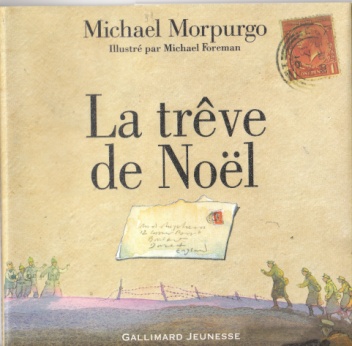 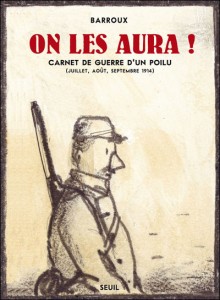 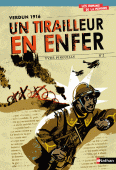 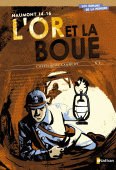 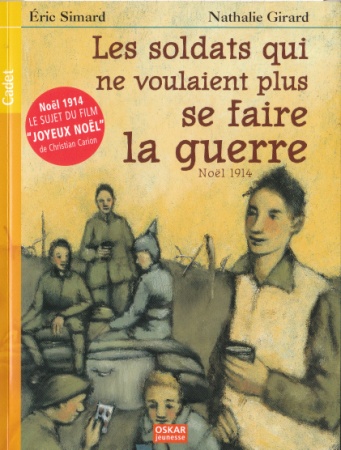 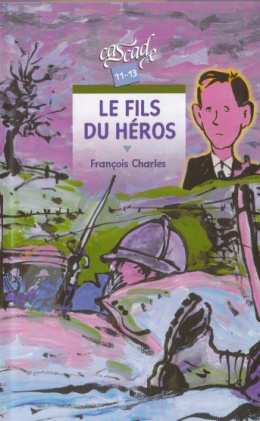 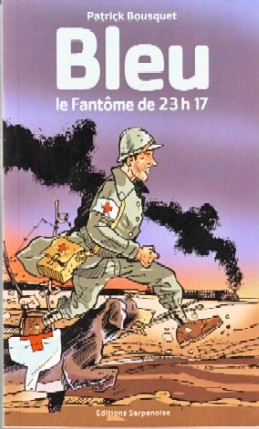 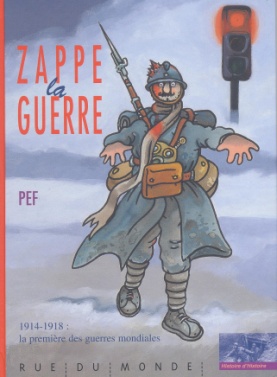 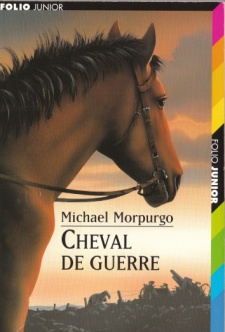 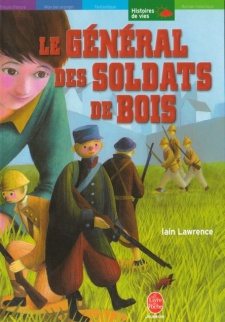 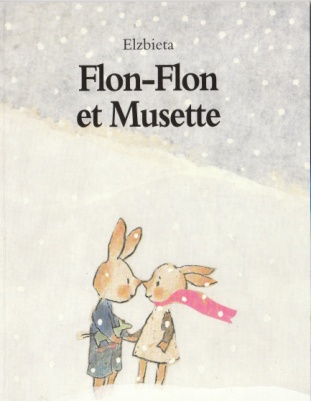 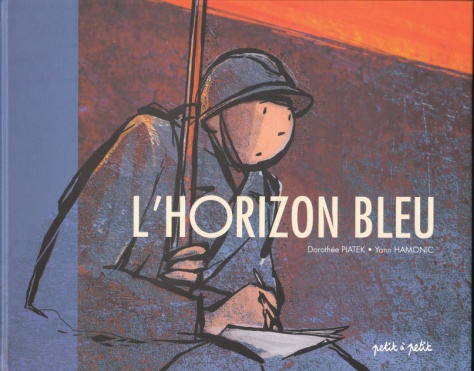 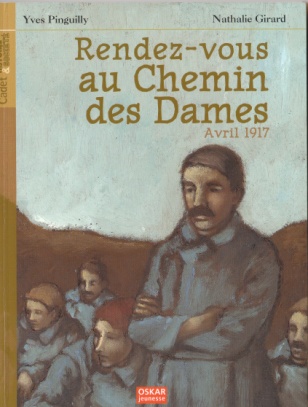 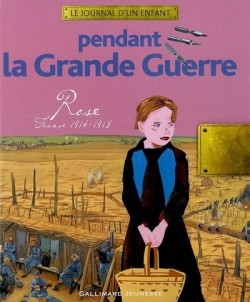 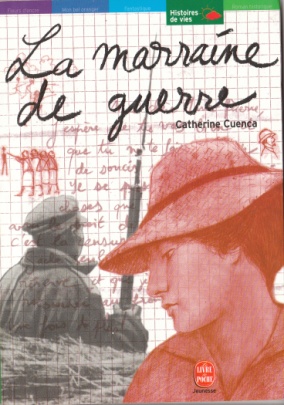 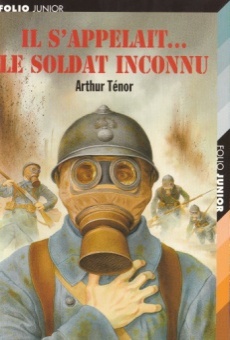 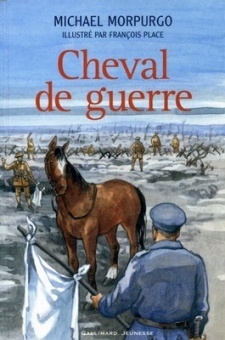